St. Edward’s University 
Web Tour
College Prep
Mr. Gordon
jgordon@bisdtx.org
We have a lot of upcoming events. Please mark these on your calendar.
Upcoming Events
hi
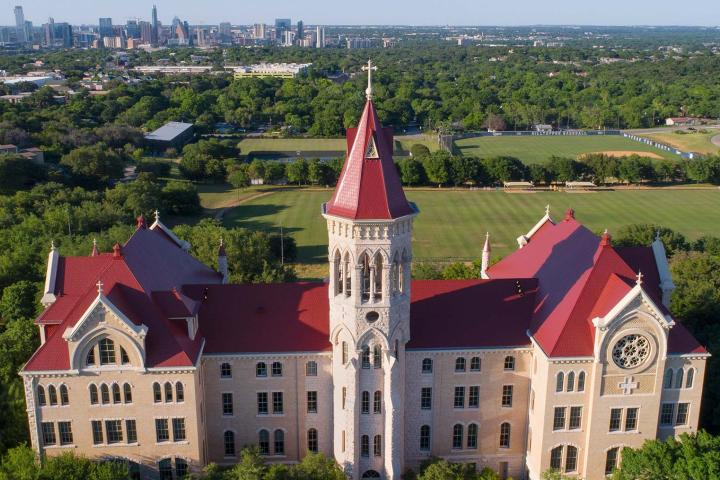 St. Edward’s University Facts
St. Edward’s is located in Austin, TX, overlooking the city. 
St. Edward’s is a private university. 
They are the St. Edward’s Hilltoppers and their mascot is Topper the goat. (Because they are on top of a hill.) ¯\_(ツ)_/¯
I am an alumnus, meaning I graduated with my master’s degree from there.
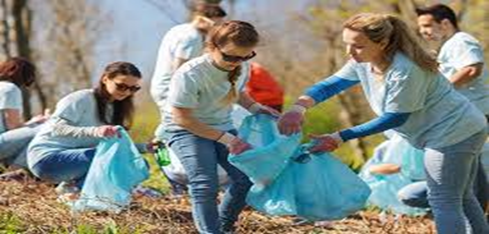 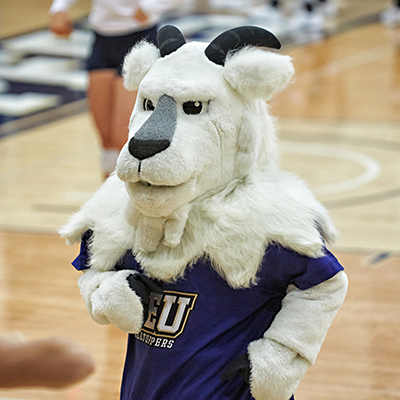 hi
St. Edward’s University Facts
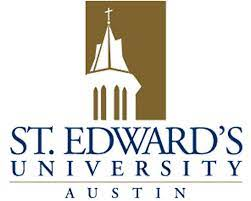 St. Edward’s was founded in 1885 and has 2,870 undergraduate students. 
Ranked #8 out of 120 Regional Universities in the West by US News and World Report
Has a 62.3% graduation rate
The Main building looks like Mario’s castle
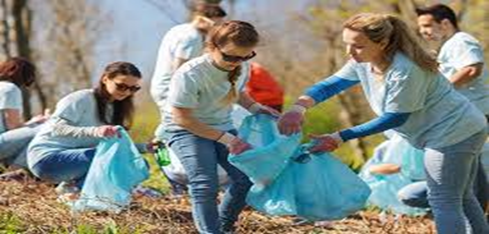 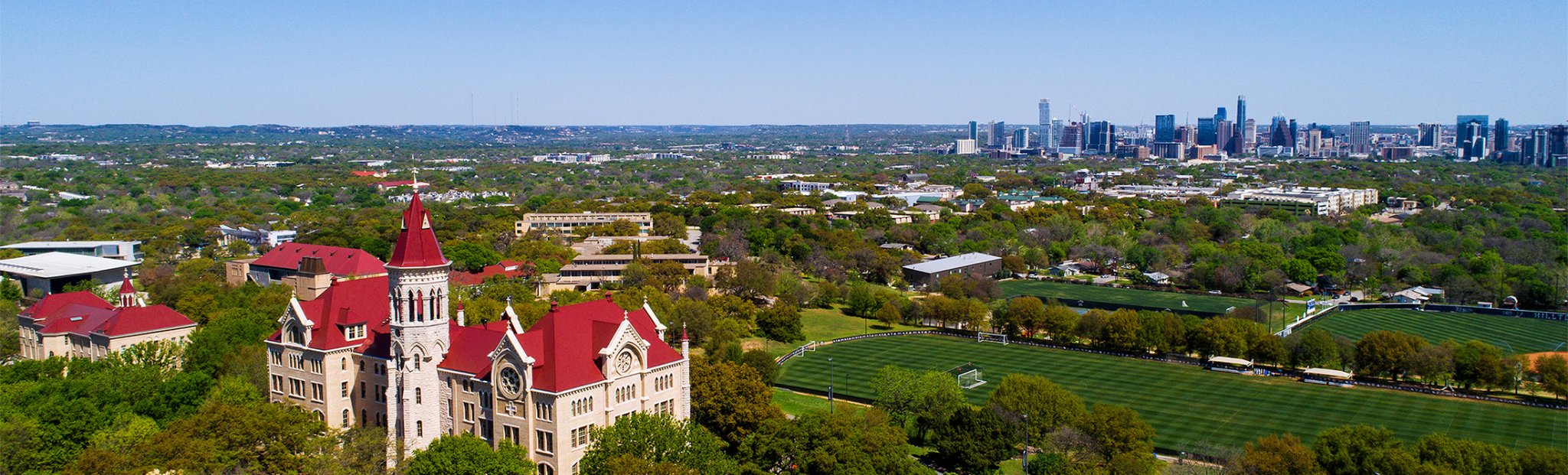 hi
SEU Majors and Virtual Tour
Read through one of the majors you are interested in. 
Majors and Minors

Now take a virtual tour of the campus here
And 
then take a virtual tour of a residence hall here
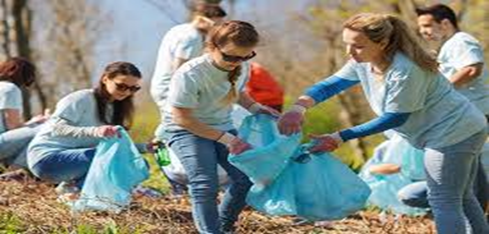 hi
College Prep Assignment
In the comments section of today’s College Prep, 
answer the following question:
hi